Seelsorge gestalten
Referat im Verein der reformierten Kirchenpflegepräsidien                    Kanton Zürich 
Pfrn. Rita Famos, Abteilungsleitung Spezialseelsorge
1
Inhalt
Ausgangslage
Ziel der Publikation 
Seelsorge, woher sie kommt, woran sie arbeitet. 
12 Merkmale der Seelsorge 
10 Schritte zur Sicherstellung der Seelsorgepräsenz vor Ort 
Die Rolle der Kirchenpflege 
Diskussion
18. März 2019
Die Rolle Kirchenpflegen im Gestalten der Seelsorge
2
Ausgangslage: Kirchenstudie 2017Befragung der politischen Gemeinden
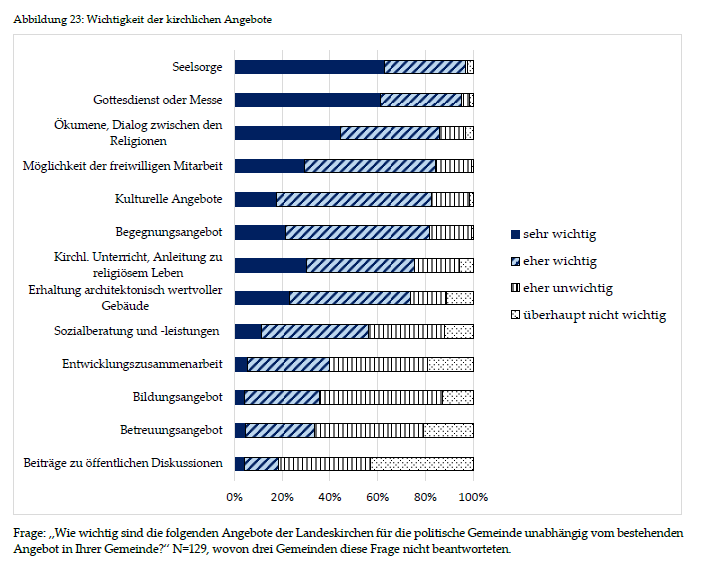 18. März 2019
Die Rolle Kirchenpflegen im Gestalten der Seelsorge
3
Ausgangslage Kirchenstudie 2017Befragung der Bevölkerung
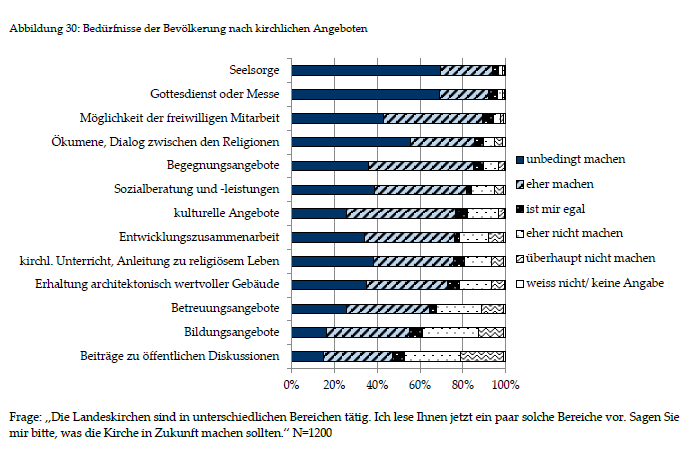 18. März 2019
Die Rolle Kirchenpflegen im Gestalten der Seelsorge
4
Ausgangslage Kirchenstudie 2017Fazit
• Die Seelsorge ist diejenige kirchliche Tätigkeit, die von der Bevölkerung am meisten wahrgenommen wird.
• Das Angebot der Seelsorge wird unabhängig vom bestehenden Angebot der politischen Gemeinde von allen Angeboten der Kirche am wichtigsten eingestuft.
• Das Ausmass des Seelsorgeangebotes ist aus der Sicht der politischen Gemeinden genau richtig oder soll erhöht werden.



(Thomas Widmer, Kathrin Frey, Heiri Gander, Roman Zwicky und Pascale Münch (2017): Kirchliche Tätigkei-ten mit gesamtgesellschaftlicher Bedeutung im Kanton Zürich. Zürcher Politik- & Evaluationsstudien Nr. 18. http://www.ipz.uzh.ch/de/forschung/publikationen/publikationsreihen/ZuerchpolEva.html
18. März 2019
Die Rolle Kirchenpflegen im Gestalten der Seelsorge
5
Ausgangslage: KirchGemeindePlus
Seelsorge in neuen Kooperationen organisieren 
Seelsorgliche Nähe in grösseren Einheiten sicherstellen
18. März 2019
Die Rolle Kirchenpflegen im Gestalten der Seelsorge
6
Ausgangslage: gesellschaftliche Veränderungen
Ambulant vor stationär: Schnittstelle Gemeindeseelsorge – Spezialseelsorge wird wichtiger 
Seelsorge in säkularem Kontext (Spitex, Hausärzte, Spitäler): Kommunikation der Seelsorge
18. März 2019
Die Rolle Kirchenpflegen im Gestalten der Seelsorge
7
Ziel der Publikation
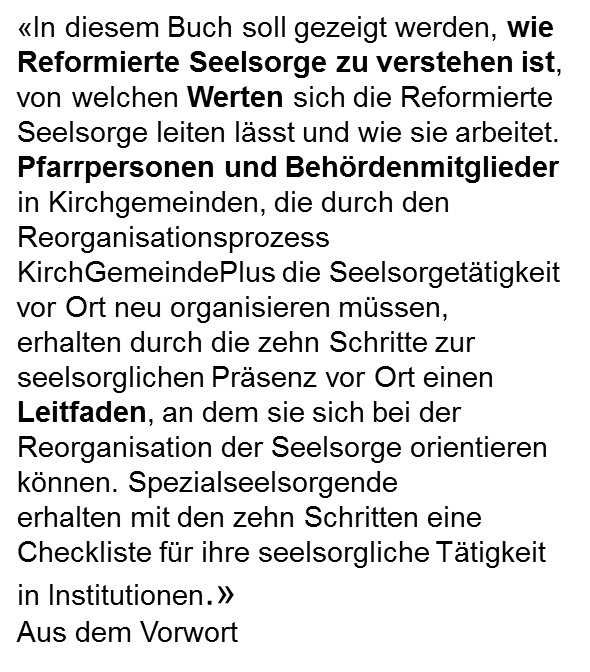 18. März 2019
Die Rolle Kirchenpflegen im Gestalten der Seelsorge
8
Seelsorge – Woher sie kommt, woran sie sich orientiert
«Seele», «Sorge» 
Kurze geschichtliche Einordnung 
Emmausgeschichte: 	Gemeinschaft (Koinonia)        Die Not wahrnehmen (Diakonia) 	Die Bibel ins Gespräch bringen (Martyria)	Feiern / Rituale (Leiturgia)
18. März 2019
Die Rolle Kirchenpflegen im Gestalten der Seelsorge
9
12 Merkmale der Seelsorge
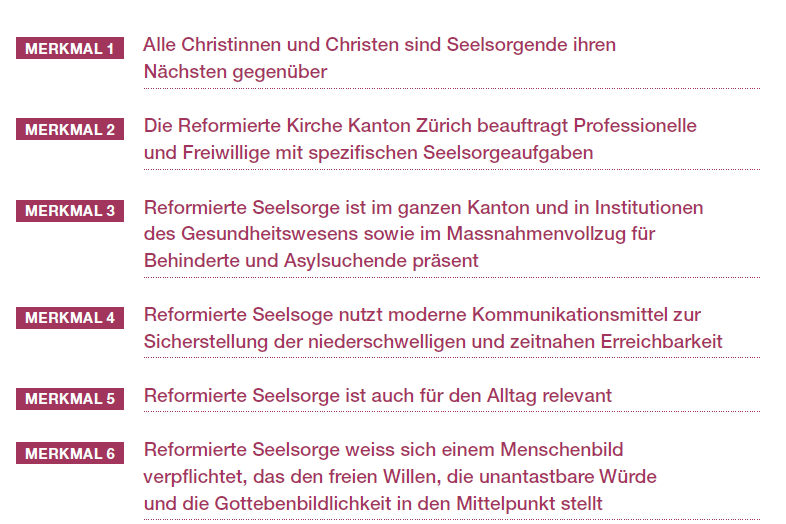 18. März 2019
Die Rolle Kirchenpflegen im Gestalten der Seelsorge
10
12 Merkmale der Seelsorge
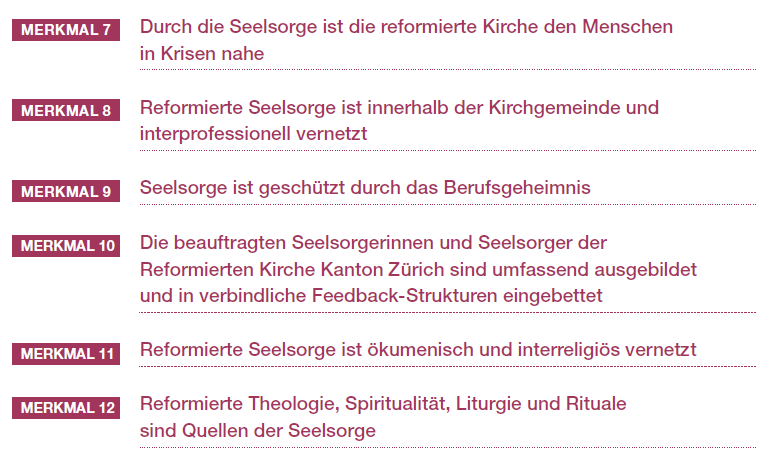 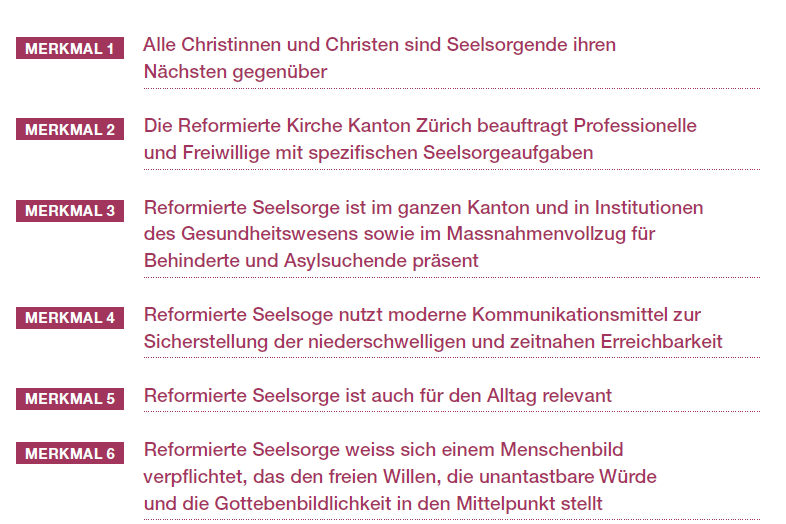 18. März 2019
Die Rolle Kirchenpflegen im Gestalten der Seelsorge
11
10 Schritte zur Sicherstellung der Seelsorgepräsenz vor Ort
18. März 2019
Die Rolle Kirchenpflegen im Gestalten der Seelsorge
12
Die Rolle der Kirchenpflege
Wissen, was Seelsorge ist und kann. 
Entwicklung der Seelsorgetätigkeit gemäss Zuordnungsmodell begleiten / gestalten. Insbesondere: - Definieren von Zielgruppen (Schritt 2) - Vernetzen mit anderen Akteuren (Schritt 4) - Ressourcen bereitstellen (Schritt 9) - Zuständigkeiten klären (Schritt 10)
18. März 2019
Die Rolle Kirchenpflegen im Gestalten der Seelsorge
13
Schlussfolgerungen
«Es müsste so sein, dass jeder irgendwo hingehen könnte; denn es kommen Zeiten, in denen man sich unbedingt an irgendjemand wenden muss.»
Dostojewski, Schuld und Sühne
18. März 2019
Die Rolle Kirchenpflegen im Gestalten der Seelsorge
14